MÉTHODOLOGIES APPRENDRE À COMPRENDRE
Cir 9  CPC GV 
NOVEMBRE  DÉCEMBRE 2021
OBJECTIF
Travailler la compréhension en lecture avec les élèves en groupes de besoins  : quelles stratégies mettre en œuvre pour bien comprendre un texte ? Expliciter les démarches ; « faire faire et faire dire ».
Différents éléments de la compréhension, niveaux de difficultés.
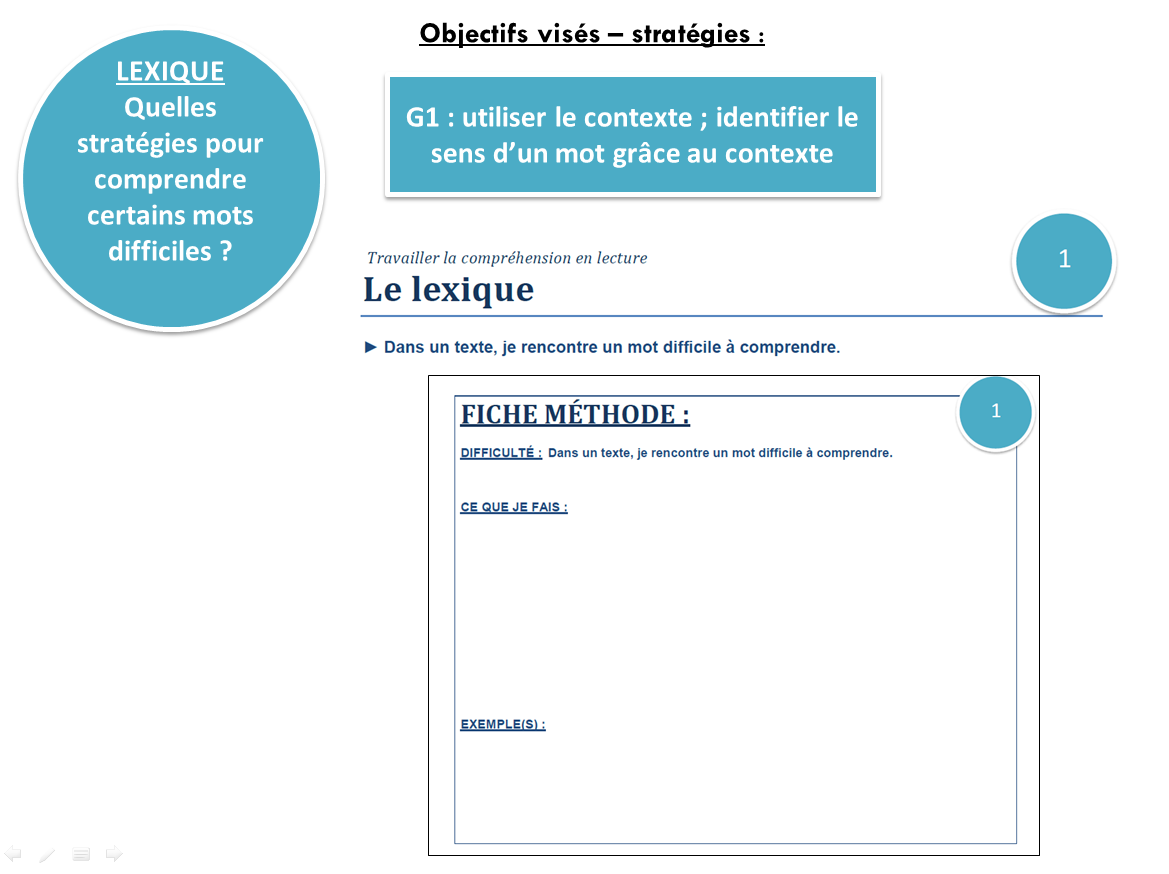 Etayage et supervisionObjectifs / Unités maîtrisable (centre l’attention sur les éléments structurants) 
« Pour bien comprendre un texte, Il faut comprendre les mots, les pronoms, les connecteurs et les causes des événements. 
Il faut aussi savoir de quoi, de qui l’on parle, où et quand se passe l’action ; ces informations ne sont pas toujours données précisément. Il faut donc les reconstruire en repérant les indices contenus dans le texte et en utilisant ses connaissances personnelles. C’est ce que nous allons faire aujourd’hui. »
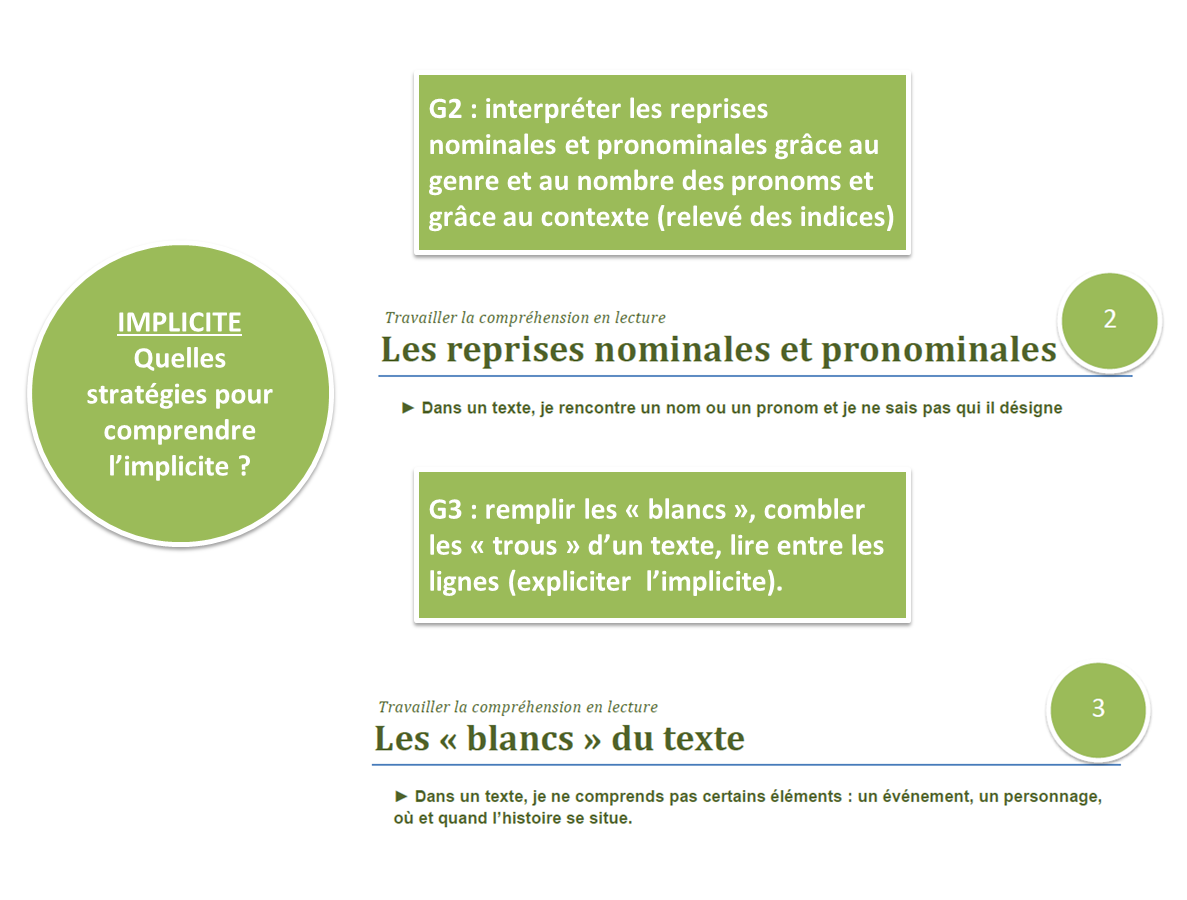 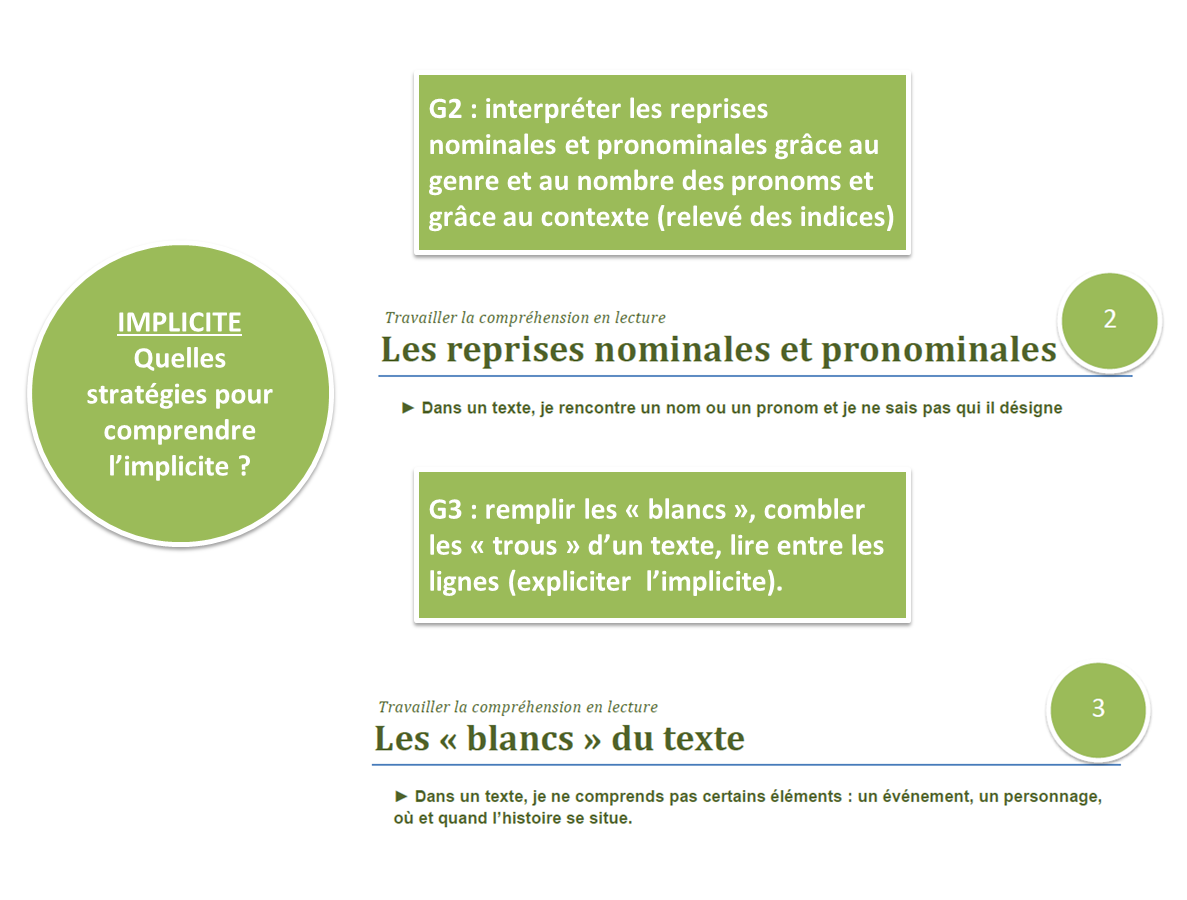 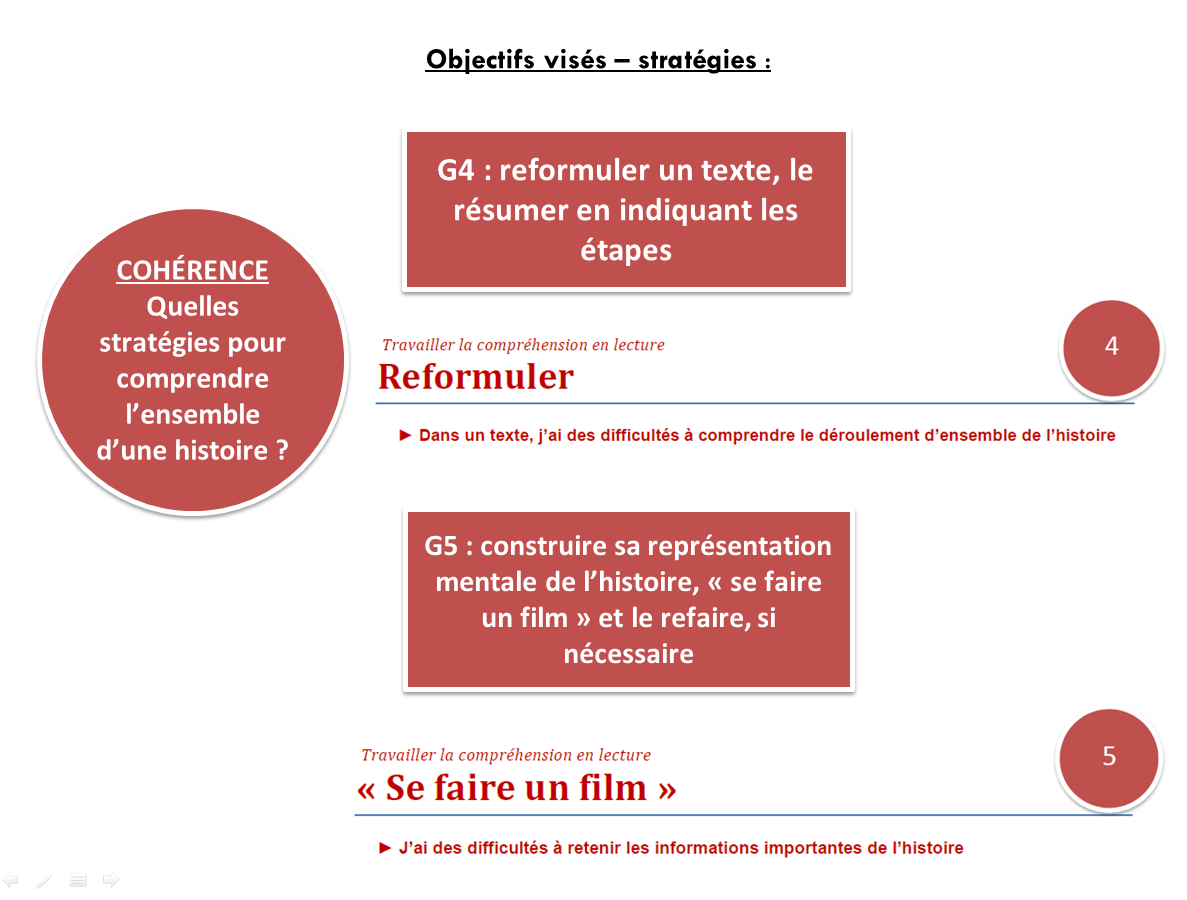 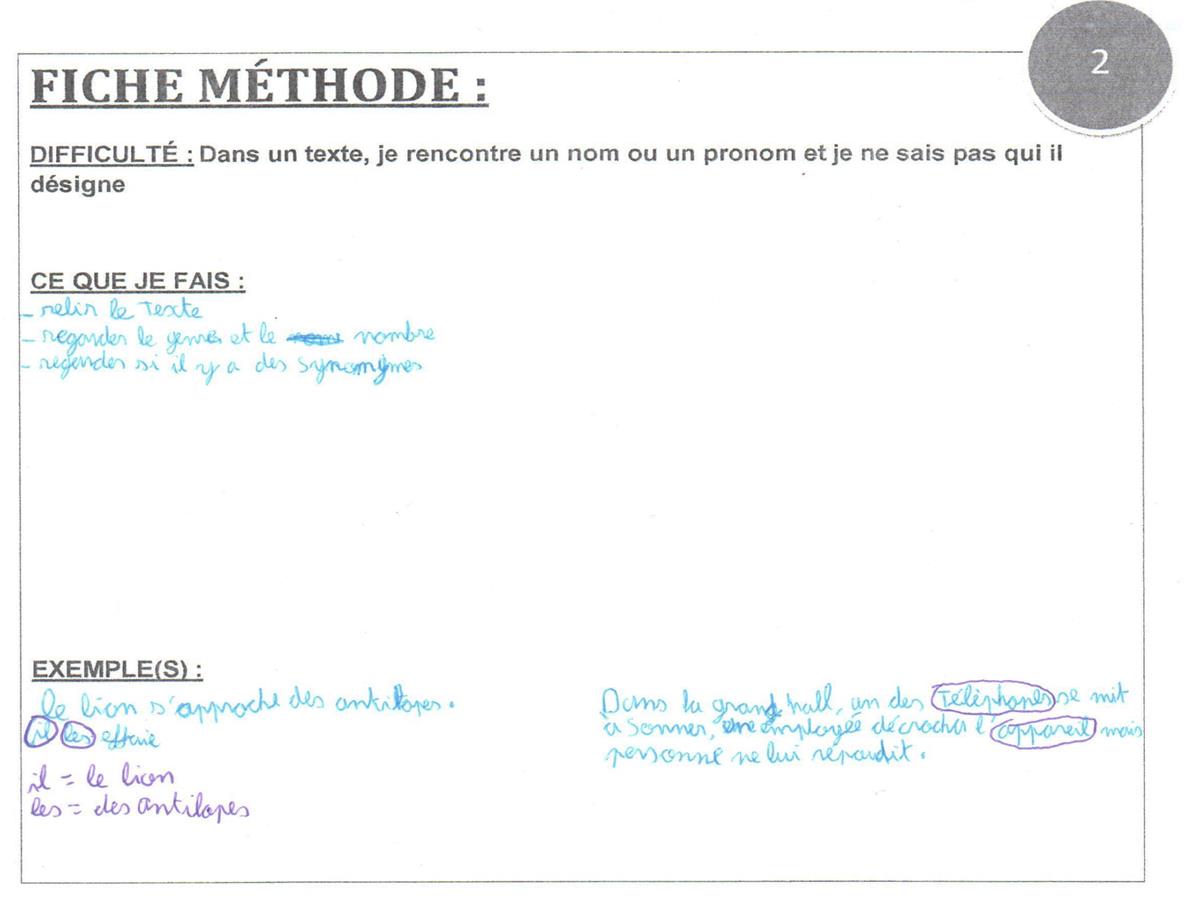 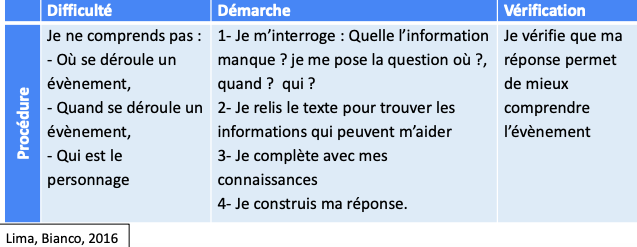 Ressources : métacognition , remédiation, apprendre et comprendre
La construction du sens : une approche socio-cognitive de la médiation, Britt-Mari Barth 
La métacognition : de sa définition par la psychologie à sa mise en œuvre à l’école, Anne-Marie Doly 
Aider à apprendre : métacognition et explicitation, Armelle Balas-Chanel 
La métacognition dans les apprentissages : l’exemple de la compréhension des consignes, Jean-Michel Zakhartchouk 
Quel fondement pour l’aide spécialisée« psychopédagogique » aux élèves en difficulté ?, Philippe Cormier  
Apprendre à comprendre : pas de métacognitionsans cognition, Sylvie Cèbe  
La réflexion sur l’action est-elle une activité métacognitive ?, Marie-Thérèse Zerbato-Poudou 
La conceptualisation se fait par domaines, commentla favoriser ?, Rémi Brissiaud 
Apprendre, comprendre la lecture et les « chosesde l’école », Gérard Chauveau 
Aides et remédiations aux difficultés de compréhension de textes, Frank Jamet, Denis Legros et Emmanuelle Maître de Pembroke 
Références bibliographiques : 
• CÈBE, GOIGOUX, PEREZ-BACQUÉ, RAGUIDEAU, Lector & Lectrix – Apprendre à comprendre les textes - Collège, Retz 
• LIMA, BIANCO, GUÉRIN, NANOT, REALE-BRUYAT, 11 stratégies pour comprendre des textes narratifs, Hatier